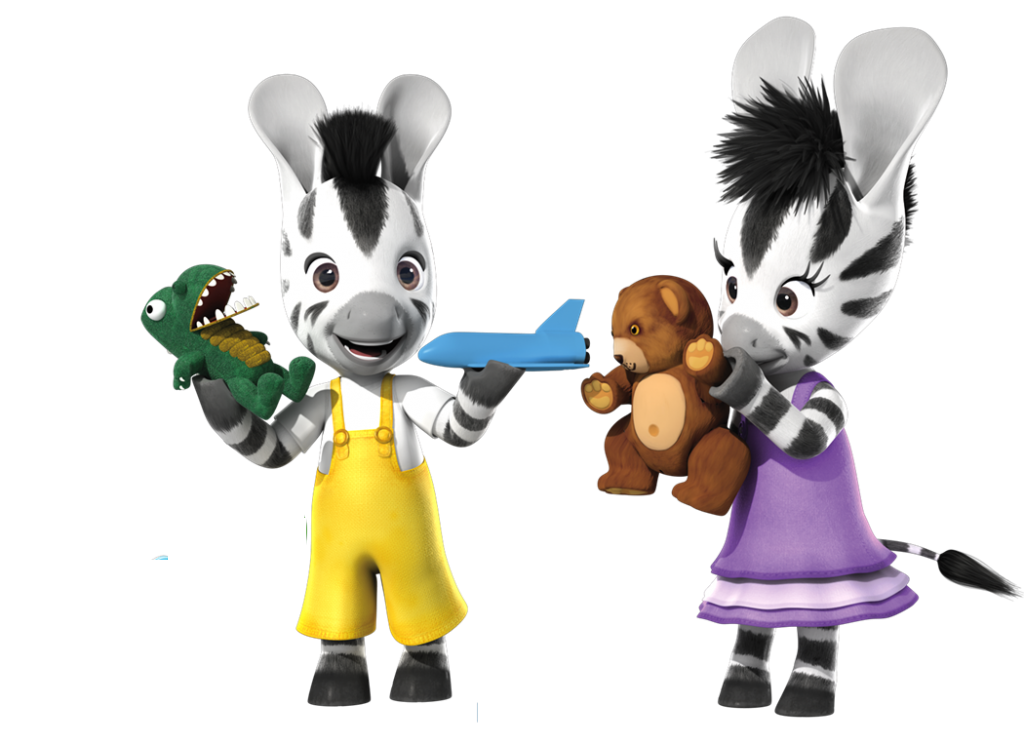 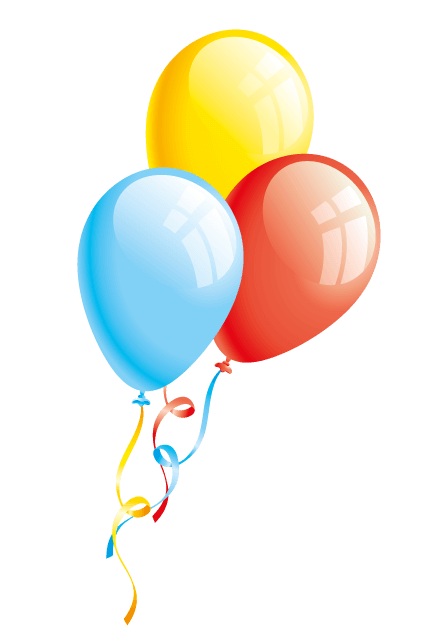 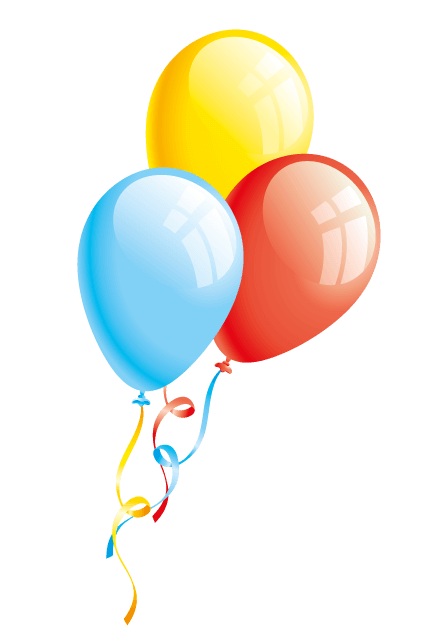 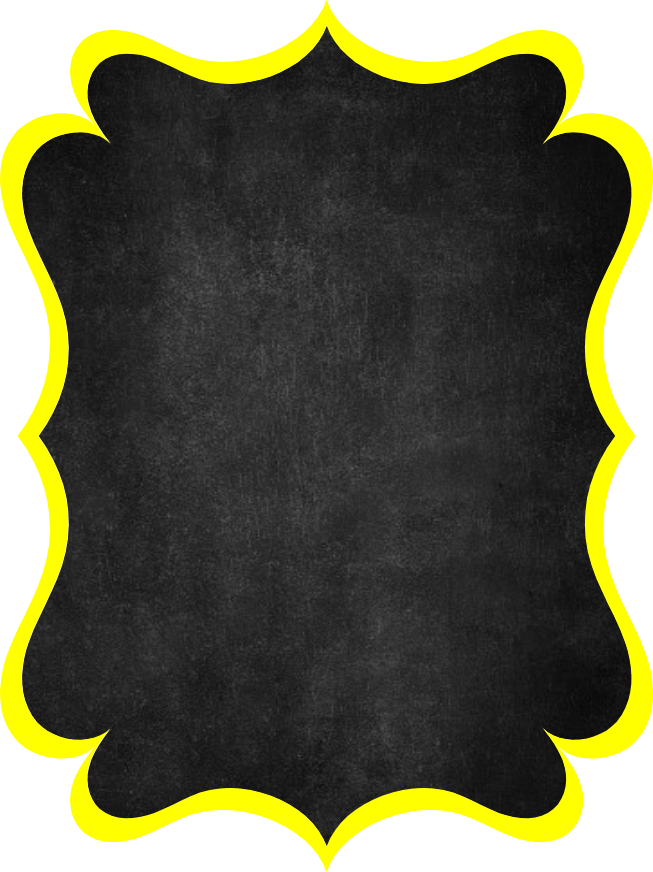 LILIANA
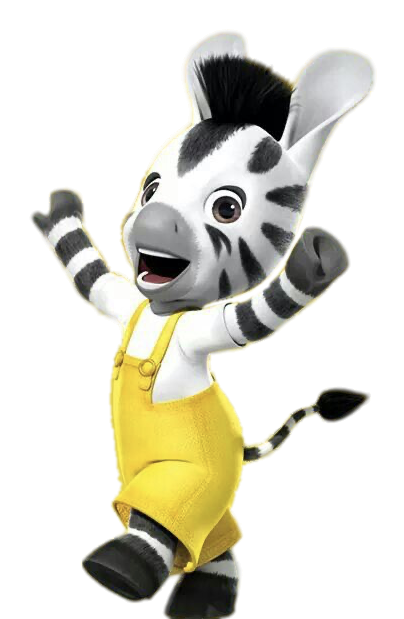 Cumple 3
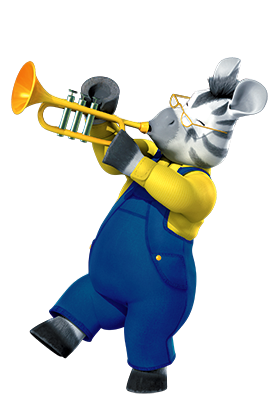 Te espero el día Domingo 26 de diciembre desde las 4:00pm en el Local Comunal San Fransisco.
www.megaidea.net